CYBER NASLJE
Izradili: Margareta Golubić i Nikola Viderščak  8.s
SADRŽAJ
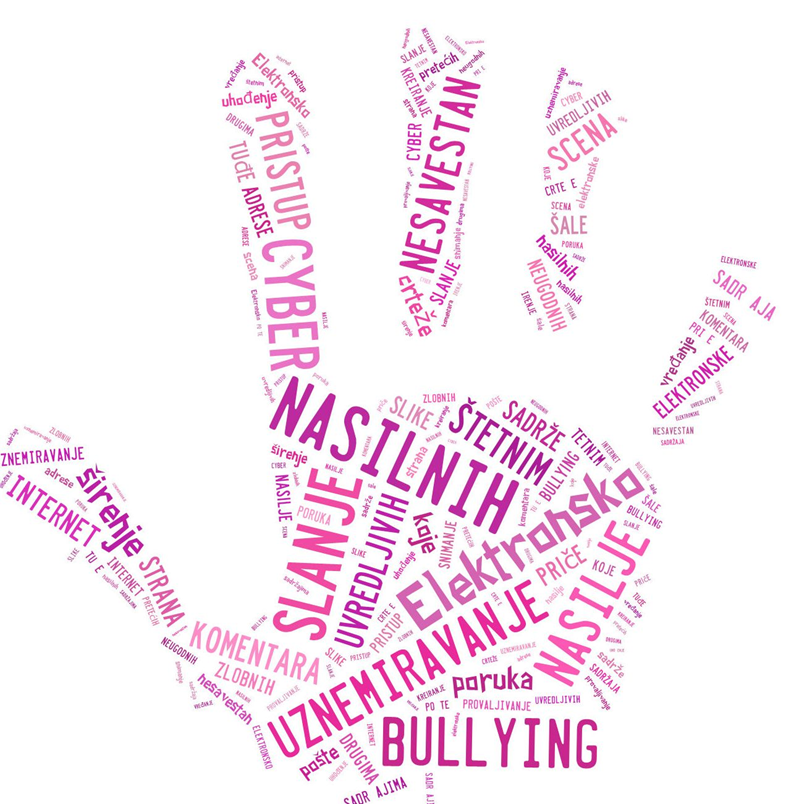 Uvod
Cyber nasilje
Virtualni zlostavljači
Prevencija u Hrvatskoj
Stop cyber nasilju
Prepoznavanje osobe koja se bavi virtualnim zlostavljanjem
Uvod
u svijetu poznato kao cyberbullying
svako namjerno, ponavljano i agresivno ponašanje pojedinca ili skupine ljudi uporabom informatičkih sredstava
kad se Internet rabi za postavljanje tekstova ili slika namijenjenih uznemiravanju druge osobe
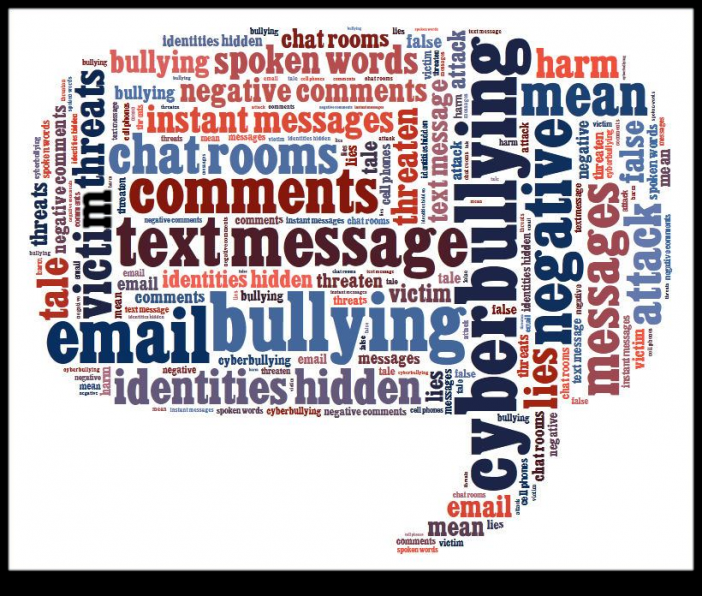 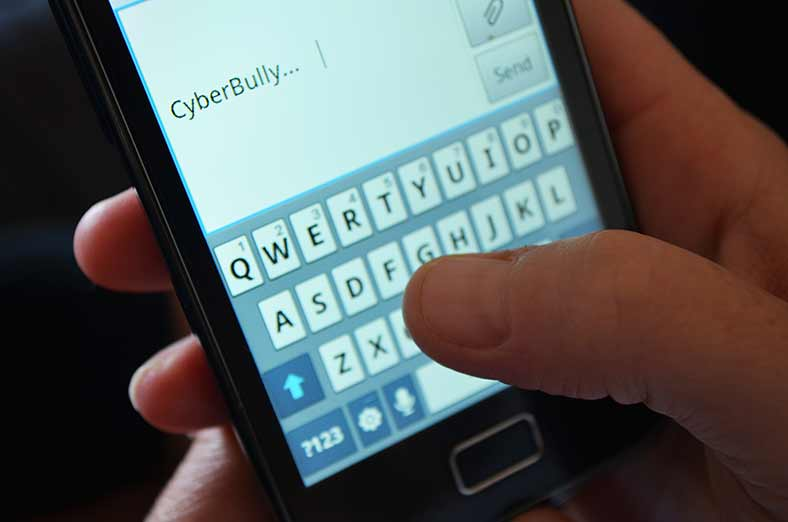 Cyber nasilje
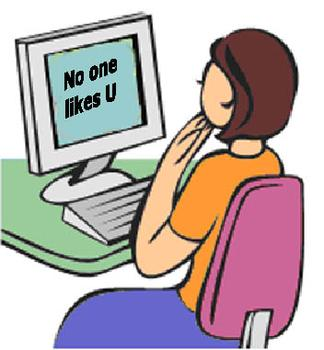 Nasilje putem interneta uključuje:
poticanje grupne mržnje
napade na privatnost
uznemiravanje
uhođenje
vrijeđanje
nesavjestan pristup štetnim sadržajima
širenje nasilnih i uvredljivih komentara
Virtualni zlostavljači
virtualni zlostavljači mogu otkriti žrtvine osobne podatke na web stranicama ili forumima
 mogu ih lažno predstavljati s ciljem objavljivanja materijala u žrtvino ime koji ih izvrgava ruglu
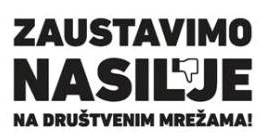 Virtualni zlostavljači
Virtualno zlostavljanje može biti:
slanje e-pošte nekome tko je rekao da ne želi više kontakt s pošiljateljem
može uključivati prijetnje
pisanje lažnih tvrdnji kao činjenica s ciljem ponižavanja
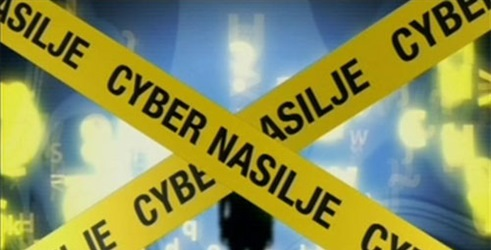 Prevencija u Hrvatskoj
kampanja "Prekini lanac" za sprječavanje zlostavljanja putem mobitela i Interneta 
29. svibnja 2009.  održana je konferencija o sigurnosti djece na internetu
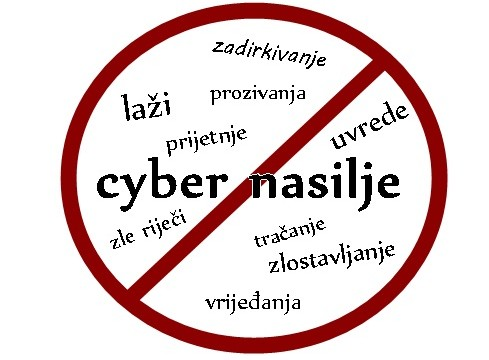 Stop cyber nasilju
nikome ne dajte svoje lozinke 
prekine komunikaciju s onima koji vas vrijeđaju na internetu
nikada ne objavljujte svoje osobne podatke
nikada ne šaljite poruke kada ste ljuti
na internetu budite pristojni kao i uživo
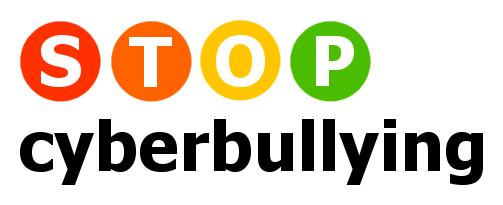 Prepoznavanje osobe koja se bavi virtualnim zlostavljanjem
zlostavljača je jako teško prepoznati
ove osobe su u stvari  velike kukavice
nikada neće napasti nekoga tko je jači i snažniji od njih
uvijek za žrtvu odabere osobu nad kojom na neki način može vladati
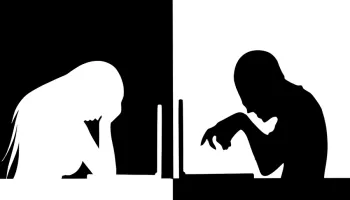 HVALA NA PAŽNJI!!!